グローバリゼーション
グローバリゼーションは
国際的画一化なのか
グローバリゼーションの変容？
９１１　イスラム世界の存在主張（ハッチンズ『文明の衝突』(グローバルな価値は不在か)
リーマンショック（フリードマン「大恐慌はおきない」は本当か）
ナオミ・クライン『ショック・ドクトリン』の影響(グローバリゼーションは民主主義なのか)
トランプの「アメリカ第一主義」の登場(グローバリゼーションは崩壊するのか)
グローバリゼーションとは何か
包括的な定義 「人・物(汚染物質も含む)・通貨・情報が全地球的規模で流動化している現象」
単なる交通ではなく、特定のシステムの拡大
経済的概念　自由主義経済（市場経済）の採用と公的経営の否定・縮小（民営化）
政治的概念　世界の警察としてのアメリカの政治的影響力（民主主義）
文化的概念　欧米の文化の拡大現象ハリウッド映画、コカコーラ、マクドナルド、インターネット
歴史的概観１古代～近代の曙
中華帝国（漢字文化・儒教・統治システム）
ローマ帝国（ローマ法・キリスト教）
イスラム帝国（イスラム教）
貿易は主に奢侈品で民衆の生活への影響はほとんどなかった
モンゴル帝国（単なる政治支配→分裂・同化）
スペイン（イスラム支配からの脱却→アメリカ大陸の発見→銀の大量流入→世界経済の発展→キリスト教が世界に拡大）
歴史的概観２市民・産業革命
イギリス（世界帝国の交代）
原料供給地（植民地）と生産地（先進国）との分離→安価な日常必需品の普及（衣料）（植民地のモノカルチャー化）
運輸手段の発達（船舶・鉄道→車・飛行機）→植民地への移民の増大→先進国生活様式の拡大
アメリカ
３０年戦争としての世界大戦→米英の覇権
ブレトンウッズ体制
国際連合
歴史的概観３
２０世紀の世界体制
３０年戦争としての世界大戦→米英の覇権
米ソ冷戦
国際連合による世界調整
ブレトンウッズ体制によるアメリカの世界経済主導（ＩＭＦ，ＷＢ，ＧＡＴＴ→ＷＴＯ）ケインズ主義が主流
２１世紀への変化
冷戦の集結→新宗教戦争？民族紛争
インターネット（メディア融合と瞬時の情報）
資本主義様式の拡大（経済）
自由主義（営業・職業選択・所有の自由）
フォーディズム
大量生産と大量消費
アメリカ的生活スタイルの国際的浸透
ケインズ主義
ベバリッジ報告による福祉政策（ゆりかごから墓場まで）
様々な分野での公的経営（鉄道・学校・郵便）
対抗勢力としての社会主義（ロシア革命）
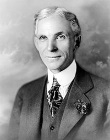 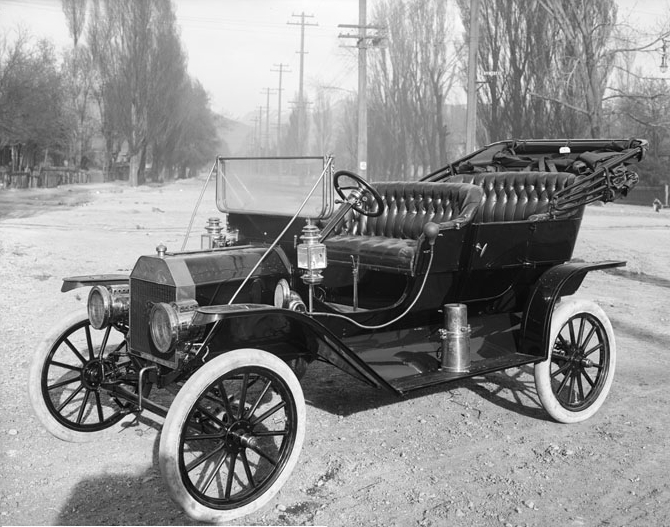 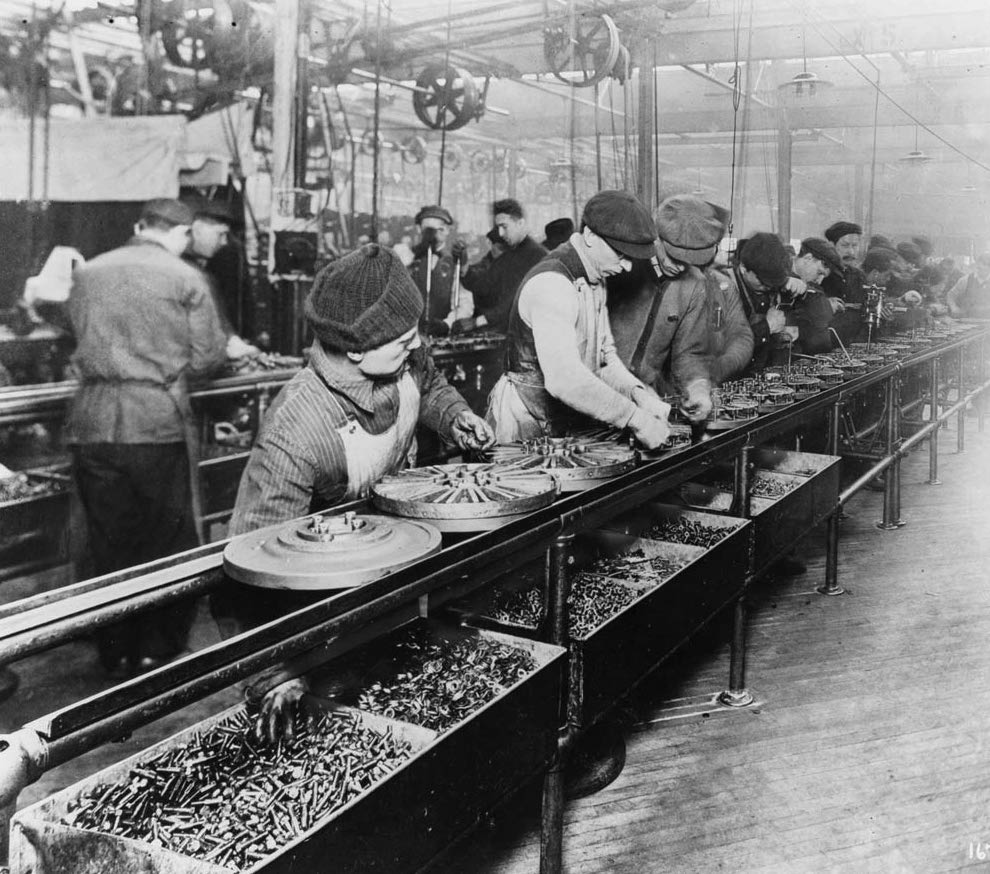 民主主義（複数政党と選挙）
身分→選挙（制限選挙→普通選挙）
徴兵制・義務教育と不可分の関係
途上国への「選挙システム」の輸出
ベトナム・チリ（傀儡政権）→アラブの春

対抗勢力としての社会主義
指導的勢力（一党支配）　単なる特権階級？
プロレタリア民主主義
文化
スポーツ（オリンピック・＊＊国際大会）
ベルリン大会からロサンゼルス大会へ
食べ物（コカコーラ・マクドナルド）
映画（ハリウッド映画の席巻）
コンピューター（インテル・マイクロソフト、アップル・グーグル・・）

対抗的社会主義文化の不在
効率的なplayerの育成
宗教の抑圧
韓国のマクドナルド
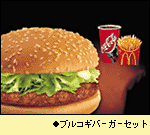 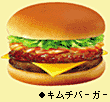 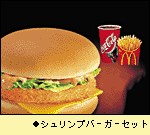 フランスのマクドナルド
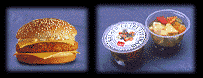 オランダのマクドナルド
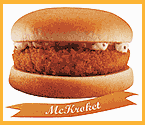 チェコのマクドナルド
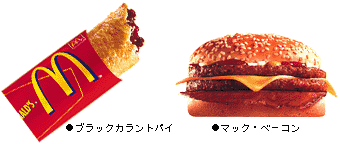 スウェーデンのマクドナルド
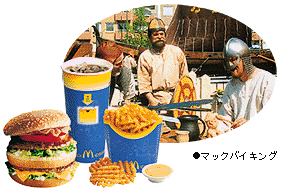 メキシコのマクドナルド
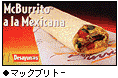 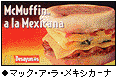 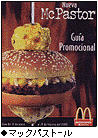 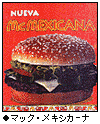 ウィーン・ニューイヤコンサート
1月1日に行なわれ、国際的に同時中継される演奏会
1943年から毎年開催、1959年に最初のテレビ中継(オーストリア)
ウィキペディアでは、1973年から録画による放映が日本ではじまり、1980年からライブ放送となっている。
実際はもっと早かった。
日本の最初の国際テレビ放送1963年
ワールドカップの試合時間
コートジボワール vs 日本（レシフェ　現地時間6月14日22時）
2014年6月15日は、日曜日ブラジル現地時間（19時から22時に変更）　→　日本時間10時（7時から10時に変更）
サッチャー・レーガンの攻勢８０‘ｓ「グローバリゼーション」論
戦後福祉政策への攻勢
失業者の増大（政策的）
社会保障費はむしろ増大
ビッグビジネスのための規制緩和
累進税の緩和・消費税アップ
市場原理主義
公営の民営化
機軸通貨特権による金融改革
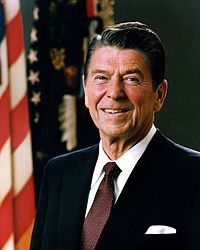 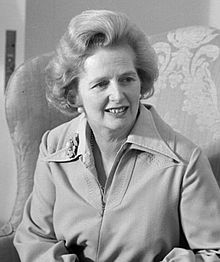 冷戦の終焉(最も平等主義の国家の崩壊)
ソ連や東ドイツ・東欧の社会主義の崩壊
「市場主義」の増大
中国・ベトナムなど社会主義国も市場経済導入
ＷＢ，ＩＭＦ，ＷＴＯが金融・経済面での促進
放送・メディアのグローバル化
ＣＮＮ，ＢＢＣ
インターネット
FTA(自由貿易協定),EPA(経済連携協定)の増加 cf TPP
グローバリゼーションの変容？
９１１　イスラム世界の存在主張（ハッチンズ『文明の衝突』(グローバルな価値は不在か)
リーマンショック（フリードマン「大恐慌はおきない」は本当か）
ナオミ・クライン『ショック・ドクトリン』の影響(グローバリゼーションは民主主義なのか)
トランプの「アメリカ第一主義」の登場(グローバリゼーションは崩壊するのか)